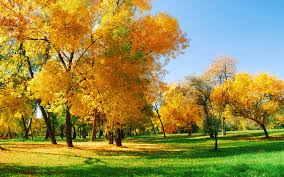 BENVENUTO AUTUNNO
Questo evento è stato pensato per salutare l’estate e dare il benvenuto all’autunno, e per far conoscere l’intero territorio del Cilento. Avrà la durata di dieci giorni e ogni giorno prevede una visita in un posto diverso del comprensorio, in cui offriremo al turista un mix di cultura, gastronomia e svago.Il cliente alloggerà al Villaggio Copacabana con un servizio di mezza pensione, colazione e cena; il tempo restante pranzerà nei ristoranti più conosciuti del posto.L’evento avrà inizio il primo giorno di Ottobre e si concluderà dieci giorni dopo.
L’itinerario previsto è:
PRIMO GIORNO :

	
PaestumScavi/Pranzo presso ristorante “Nettuno”
SECONDO GIORNO:

Agropoli Vecchia  Castello/Pranzo presso ristorante “Vecchio Saracino”
TERZO GIORNO:

	Grotte di Castelcivita & Gole del fiume Calore Pranzo presso “La taverna degli antichi sapori”
QUARTO GIORNO:

	
Acciaroli  Degustazione della frittura di paranza
QUINTO GIORNO:



Ascea  Scavi di Velia/Pranzo presso Ristorante pizzeria “Porta Rosa”
SESTO GIORNO:




Monte Sacro  Picnic all’aperto con barbecue
SETTIMO GIORNO:

     Castellabate & Santa Maria di Castellabate  Pranzo presso ristorante “ La principessa”
OTTAVO GIORNO:

Certosa di Padula  Pranzo presso “ Il Certosino”. In serata è prevista la visita a Palinuro con discoteca
NONO GIORNO:




         
        Marina di Camerota & Oasi fiume Bussento  Pranzo presso ristorante “Il Fornaio”
DECIMO GIORNO:





         Festa di fine evento al    Villaggio Copacabana! 
Si prevede l’arrivo di tutte le amministrazioni comunali visitate, ognuna delle quali porterà le proprie specialità. E’ previsto l’intrattenimento con cabaret e la presenza di Alessandro Siani e la musica Cilentana che farà da sottofondo all’evento.I turisti allogeranno al Villaggio Copacabana per dieci giorni e altrettante notti fino alla fine dell’evento. Dopo il pernottamento, i clienti partiranno per le loro città.
Vi aspettiamo in tanti. NON MANCATE!! 





Cordiali Saluti…